Program
Årsmøte Telemark Bondelag 2018
Bø Hotell, 16.-17. mars
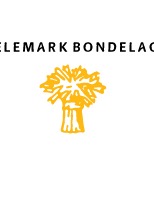 Landbruket får Telemark til å gro!
Årsmøte Telemark Bondelag 2018
Bø Hotell, 17. mars
Deltakerliste
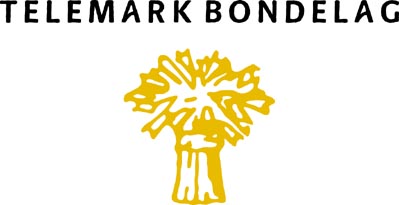 Utsendinger:
Gjester: